Review for Dynamics test
Page 1 - Net force with weight
Page 2 - Friction on a level surface
Page 3 - Inclined Plane	
Page 4 - Statics
Page 1 - elevator problem
Acceleration with a certain tension, 
tension with an upward acceleration, 
tension with a downward acceleration, 
tension and acceleration with suvat, 
tension and acceleration with suvat.
Net Force – Example 3 Using Weight
35 N
Find the acceleration
(on Earth)
5.0 kg
TOC
35 N
-49 N
Net Force – Example 3 Using Weight
5.0 kg
Draw a Free Body Diagram:
Don’t Forget the weight:
F = ma = 5.0*9.8 = 49 N
TOC
35 N
-49 N
Net Force – Example 3 Using Weight
5.0 kg
F = ma
35 N – 49 N = (5.0 kg)a
-14 N = (5.0 kg)a 
a = -2.8 m/s/s
TOC
Whiteboards:
 Using Weight
1 | 2 | 3 | 4 | 5
TOC
Find the acceleration:
F = ma, 
weight = (8.0 kg)(9.80 N/kg)
= 78.4 N down
Making up +
<100. N - 78.4> = (8.0kg)a
21.6 N = (8.0kg)a
a = 2.7 m/s/s
100. N
8.0 kg
W
2.7 m/s/s
Find the acceleration:
F = ma, 
wt = (15.0 kg)(9.8 N/kg) = 147 N down
<120. N - 147 N> = (15.0kg)a
-27 N = (15.0kg)a
a = -1.8 m/s/s 
It accelerates down
120. N
15.0 kg
W
-1.8 m/s/s
Find the force:
F = ma, 
wt = (16 kg)(9.8 N/kg) = 156.8 N down
<F – 156.8 N> = (16.0 kg)(+1.5 m/s/s)
F – 156.8 N = 24 N
F = 180.8 N = 180 N
F
16 kg
a = 1.5 m/s/s
(upward)
W
180 N
Find the force:
F = ma, 
wt = 1176 N downward
<F – 1176 N> = (120. kg)(-4.50 m/s/s)
F – 1176 N = -540 N
F = 636 N
F
120. kg
a = -4.50 m/s/s
(DOWNWARD)
W
636 N
This box is going downwards at 22.0 m/s and is stopped in a distance of 1.85 m.  What must be the upwards force acting on it to stop it?
F
First, suvat:
s = -1.85 m, u = -22.0 m/s, v = 0, a = ?
use v2 = u2 + 2as, a = +130.81 m/s/s

F = ma, 
wt = 1176 N downward
<F – 1176 N> = (120. kg)(+130.81 m/s/s)
F – 1176 N = 15697 N
F = 16873.2973  = 16,900 N
120. kg
W
16,900 N
Page 2 - Friction on the level
Label forces - weight, normal force exerted by surface, friction, applied force
Acceleration with an applied force
Force to get a certain acceleration
Force with suvat
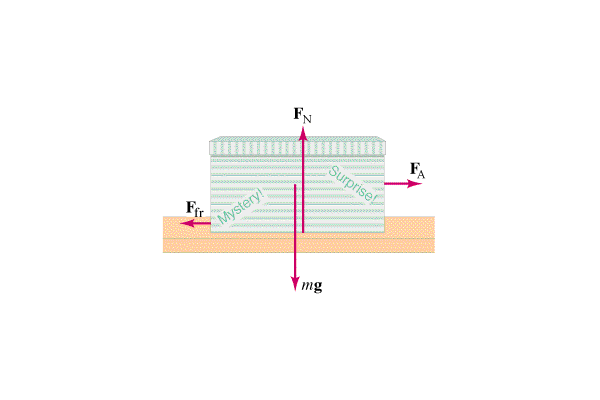 Usually the weight (level surfaces) – 
also be sure to read section 4-6 in the book
There are also one with suvat – it is like net force
#5 and #7– better study them too.
Find the acceleration:
7.0 N
3.0 N
5.0 kg
F = ma
Making to the right +
<7.0 N – 3.0 N> = (5.0kg)a
4.0 N = (5.0kg)a
a = .80 m/s/s
W
.80 m/s/s
Find the acceleration:
5.0 N
3.0 N
23.0 kg
6.0 N
F = ma
<5.0 N – 3.0 N – 6.0 N> = (23.0kg)a
-4.0 N = (23.0kg)a
a = -.1739 = -.17 m/s/s
W
-.17 m/s/s
Find the other force:
F = ??
452 kg
67.3 N
a = .12 m/s/s
F = ma
<67.3 N + F> = (452 kg)(.12 m/s/s)
<67.3 N + F> = 54.24 N
F = 54.24 N  - 67.3 N 
F = -13.06 = -13 N
W
-13 N
Find the other force:
F ???
2100 kg
580 N
125 N
a = .15 m/s/s
F = ma
<580 N - 125 N + F> = (2100 kg)(-.15 m/s/s)
455 N + F = -315 N
F = -770 N (To the LEFT)
W
-770 N
Page 3 - Inclined planes
Acceleration down the ramp with no friction
Force with a certain acceleration down the plane
Force with a certain acceleration up the plane
Third force exerted with a certain acceleration
second force with suvat
26o
5.0 kg
A 5.0 kg object rests on an inclined plane that makes an angle of 26o with the horizontal.  Make up the plane positive.
A) What are the components of gravity parallel and perpendicular to the plane?
B) Were the block to slide with no friction down the plane, what would be its acceleration?
C) What force would make the block slide up the plane with an acceleration of 2.4 m/s/s?  (assume no friction)
D) What force in what direction would make the block slide down the plane with an acceleration of 5.2 m/s/s?
E) Suppose there were a friction force of 9.5 N, what force in what direction would make the block slide down the plane with an acceleration of 1.9 m/s/s?
A 5.0 kg object rests on an inclined plane that makes an angle of 26o with the horizontal.  Make up the plane positive.
A) What are the components of gravity parallel and perpendicular to the plane?
mg sinθ = F|| = 21.502 N
mg cosθ = Fperp = 44.086

B) Were the block to slide with no friction down the plane, what would be its acceleration?
<-21.502> = (5.0)a
a = -4.3004 m/s/s (down the plane is -)

C) What force would make the block slide up the plane with an acceleration of 2.4 m/s/s?  (assume no friction)
<-21.502+F> = (5.0)(+2.4)
F = 33.502 N (up the plane)

D) What force in what direction would make the block slide down the plane with an acceleration of 5.2 m/s/s?
<-21.502+F> = (5.0)(-5.2)
F = -4.4979 N (down the plane)

E) Suppose there were a friction force of 9.5 N, what force in what direction would make the block slide down the plane with an acceleration of 1.9 m/s/s?
<-21.502+F+9.5> = (5.0)(-1.9)  (friction will oppose the motion)
F = 2.5021 N (up the plane)
4.50 kg
 = 23.5o
Find the component of gravity acting into the plane, and the component acting down along the plane:
Fperp = mgcos() = (4.5 kg)(9.81 N/kg)cos(23.5o) = 40.48 N
F|| = mgsin() = (4.5 kg)(9.81 N/kg)sin(23.5o) = 17.60 N
Note that this makes sense - mostly into the plane
W
40.4 N, 17.6 N
+
-
4.50 kg
 = 23.5o
The plane is frictionless, so the component of gravity parallel to the plane is unopposed.  What is the acceleration of the block down the plane?
Fperp = 40.48 N, F|| = 17.60 N, F = ma, <-17.60 N> = (4.50 kg)a
a = F/m = F||/m = (-17.58 N)/(4.50 kg) = -3.91 m/s/s
W
-3.91 m/s/s
+
-
4.50 kg
 = 23.5o
What force would make the block accelerate up the plane at 2.10 m/s/s?
Fperp = 40.48 N, F|| = 17.60 N, F = ma, <-17.60 N + F> = (4.50 kg)(+2.10 m/s/s)
F = 27.053 = 27.1 N
W
27.1 N
+
-
4.50 kg
 = 23.5o
Suppose it accelerates down the plane at 2.71 m/s/s.  What other force is acting on the block?  What is the direction?
Fperp = 40.48 N, F|| = 17.60 N, F = ma, <-17.60 N + F> = (4.50 kg)(-2.71 m/s/s)
F = 5.41 N (up the plane)
W
5.41 N up the plane
+
-
4.50 kg
 = 23.5o
The block starts from rest and accelerates through a distance of 1.24 m down the plane in .697 s.  What other force must be acting along the plane besides gravity?
Fperp = 40.48 N, F|| = 17.60 N, F = ma, s = ut + 1/2at2 , a = 2s/t2 = -5.1049 m/s/s
<-17.60 N + F> = (4.50 kg)(-5.1049 m/s/s)
F = -5.3692 N = -5.37 N (down the plane)
W
-5.37 N
Page 4 – Statics
Calculate the equilibrant
Vertical equilibrium for a box on a plane with a string supporting some of its weight
Two unknowns with matrices - force equilibrium
Force equilibrium:
Step By Step:
Draw Picture
Calculate weights
Express/calculate components
Set up a <sum of all forces> = 0 equation for x and another for the y direction
Do math.
y
B = 14 N
A = 23 N
56o
29o
x
Example:

Find F, and  such that the system will be in equilibrium
(This force is called the equilibrant)
F
x		  y
A
B
F
Sum		0		  0
W
y
B = 14 N
A = 23 N
56o
29o
x
Example:

Find F, and  such that the system will be in equilibrium
(This force is called the equilibrant)
F
x		  y
A		20.12		  11.15
B		-7.83		  11.61
F
Sum		0		  0
W
y
B = 14 N
A = 23 N
56o
29o
x
Example:

Find F, and  such that the system will be in equilibrium
(This force is called the equilibrant)
F
x		  y
A		20.12		  11.15
B		-7.83		  11.61
F		-12.29		  -22.76
Sum		0		  0
W
y
B = 14 N
A = 23 N
56o
29o
x
Example:

-22.76
F
Mag = √(22.762+12.292) ≈ 26 N
 = Atan(22.76/12.29) ≈ 62o
Trig angle = 180+62 = 242o

-12.29
x		  y
A		20.12		  11.15
B		-7.83		  11.61
F		-12.29		  -22.76
Sum		0		  0
W
First - 
the box weighs (54 kg)(9.8 N/kg) = 529.2N

This is a downward force
529.2 N
If F1 is 185 N, what is F2 ?
54 kg
F1
Next, since there are no forces in the x direction, and there are no components to make, let’s set up our Y equation:
F1 + F2 - 529.2 = 0, but since F1 = 185 N
185 N + F2 - 529.2 = 0, so F2 = 344.2 N
F2
(one question like this)
24.0o
62.0o
P
Q
Trig Angles
P = 62o
Q = 180-24 = 156o
17.0 kg
Weight of mass:
(17.0 kg)(9.81 N/kg)
166.77 N
Force Equations:
Pcos(62o) + Qcos(156o) = 0
Psin(62o)  + Qsin(156o) = 166.77
Solutions
P = 152.7 N
Q = 78.5 N
TOC
P = 152.7 N,  Q = 78.5 N
y
Q = ?
P ?
61o
31o
x
81o
Find P and Q
34.0 N
Step 1 - Set up the horizontal equation
(34.0 N)cos(180+81o) = -5.319 N, Pcos(31o), Qcos(180+61o):
-5.319 N + Pcos(31o) + Qcos(180-61o) = 0
W
-5.319 N + Pcos(31o) + Qcos(180-61o) = 0
y
Q = ?
P ?
61o
31o
x
81o
Find P and Q
34.0 N
Step 2 - Set up the vertical equation
(34.0 N)sin(180+81o) = -33.581 N, Psin(31o), +Qsin(180-61o):
-33.581 N + Psin(31o) + Qsin(180-61o) = 0
W
-33.581 N + Psin(31o) + Qsin(180-61o) = 0
Step 3 - Do Math:
-33.581 N + Psin(31o) + Qsin(180-61o) = 0
-5.319 N + Pcos(31o) + Qcos(180-61o) = 0
Substitution:
-33.581 N + Psin(31o) + Qsin(180-61o) = 0, P = (33.581 N-Qsin(180-61o))/sin(31o)
-5.319 N + Pcos(31o) + Qcos(180-61o) = 0, substituting:
-5.319 N + {(33.581 N+Qsin(180-61o))/sin(31o)}cos(31o) + Qcos(180-61o) = 0
-5.319 N + (33.581 N)/tan(31o) + Qsin(180-61o)/tan(31o) - Qcos(180-61o) = 0
Q = 26.061 = 26 N, P = 21 N
Matrices:
Psin(31o) + Qsin(180-61o) = 33.581 N 
Pcos(31o) + Qcos(180-61o) = 5.319 N 

               J                                K
[sin(31o)  ,  sin(180-61o)] [P] = [33.581 N]
[cos(31o)  , cos(180-61o)] [Q] = [5.319 N  ]

Answer matrix will be [J]-1[K]
W
Q = 26 N, P = 21 N